Università degli studi di Palermo
Dipartimento Giurisprudenza
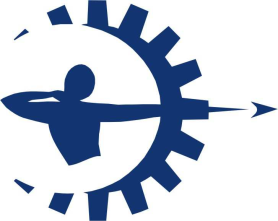 ordine degli ingegneri della provincia di palermo
Seminario formativo
L’ingegnere Forense
Organizzazione del tribunale
Palermo, 02.04.2025
Università degli studi di Palermo
Dipartimento Giurisprudenza
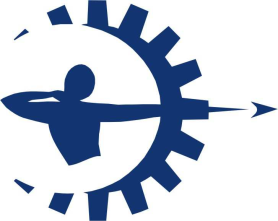 ordine degli ingegneri della provincia di palermo
Per potere svolgere il ruolo di consulente tecnico di ufficio è necessario essere iscritti all’Albo dei Consulenti Tecnici d’Ufficio del Tribunale, dove si esercita la propria attività professionale o si ha la residenza. 

L’Albo è un registro  nel quale sono iscritti i nomi delle persone fornite di particolari competenze professionali e tecniche, alle quali il Giudice può affidare l'incarico di effettuare consulenze, stime e valutazioni utili ai fini del giudizio.

L’Albo è tenuto dal Presidente del Tribunale di Palermo, il quale presiede un Comitato, di cui all’art 14 del R.D. 18.12.1941 n. 1368, composto dal Procuratore della Repubblica e dal professionista, iscritto all’Albo professionale, designato dal consiglio dell’Ordine o dal collegio della categoria a cui appartiene il richiedente l’iscrizione nell’albo.
Il Presidente del Tribunale esercita l'attività di vigilanza e può promuovere procedimenti disciplinari (avvertimento, sospensione dall'Albo per un tempo non superiore ad un anno e, nei casi più gravi, cancellazione dall'Albo) qualora il Consulente non abbia adempiuto agli obblighi derivanti dagli incarichi assunti o non abbia mantenuto una determinata condotta morale e professionale.
Organizzazione del Tribunale
Università degli studi di Palermo
Dipartimento Giurisprudenza
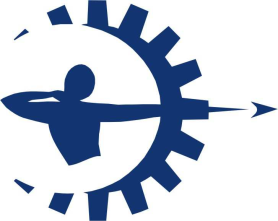 ordine degli ingegneri della provincia di palermo
Una volta accolta l’istanza da parte del Comitato, viene data apposita comunicazione al richiedente.
Qualora l’istanza non venisse accolta, il richiedente può presentare reclamo al Comitato entro 15 giorni dalla notifica del provvedimento.  

Per perfezionare l’iscrizione, occorre produrre un versamento per tassa di concessione governativa di importo pari a 168,00 euro sul c/c postale n. 8904 intestato a: “Agenzia delle Entrate Centro 	Operativo di Pescara Tasse e Concessioni Governative per la Sicilia ” (cod. tariffa 8617).
L’iscrizione all’albo decorre dalla data della riunione del Comitato, previo deposito dell’attestazione del versamento della tassa CCGG presso la segreteria di Presidenza,  entro trenta giorni dalla ricezione della comunicazione di accoglimento dell’istanza.
Una volta perfezionata l’iscrizione, il Consulente Tecnico d’Ufficio è tenuto ad iscriversi al Registro Generale degli Indirizzi elettronici (RegInde) per poter consultare e depositare in via telematica atti, istanze e relazioni scritte relativi al processo in cui assumerà il ruolo di ausiliario del Giudice.
Organizzazione del Tribunale
Università degli studi di Palermo
Dipartimento Giurisprudenza
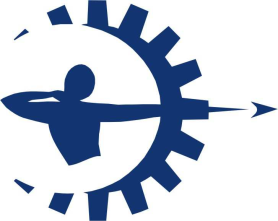 ordine degli ingegneri della provincia di palermo
Composizione del tribunale
Il Tribunale Civile è suddiviso per competenze in Sezioni. 
Le Sezioni che trattano le materie di interesse per gli ingegneri  sono:
PROCEDIMENTI CAUTELARI ANTE CAUSAM- 	Provvedimenti di urgenza ex art. 700 c.p.c.- 	Denuncia di nuova opera e danno temuto
II Sezione
PROCEDIMENTI POSSESSORI
Azione di reintegrazione nel possesso (artt. 703 c.p.c., 1168 - 1169 c.c.)
Azione di manutenzione nel possesso (artt. 703 c.p.c. e 1170 c.c.)
DIRITTI REALI - POSSESSO 
Abitazione – Uso
Comunione – Condominio (tabelle millesimali)
Organizzazione del Tribunale
Università degli studi di Palermo
Dipartimento Giurisprudenza
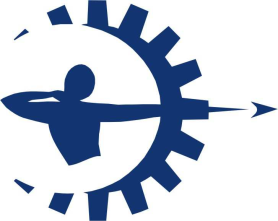 ordine degli ingegneri della provincia di palermo
Divisione: successioni ereditarie e scioglimento di comunione
Vendita di beni immobili
Enfiteusi
Possesso: diritti ed obblighi del possessore non riconducibili alle azioni di reintegrazione e manutenzione
Proprietà 
Servitù
Usucapione
Usufrutto
 Locazioni:  individuazione valore locativo e risarcimento danni
SUCCESSIONI
Cause di impugnazione delle disposizioni testamentarie e riduzione per lesione della legittima
Donazioni
Organizzazione del Tribunale
Università degli studi di Palermo
Dipartimento Giurisprudenza
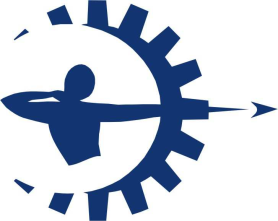 ordine degli ingegneri della provincia di palermo
CONTRATTI E OBBLIGAZIONI VARIE (escluso prestazione d’opera intellettuale e responsabilità professionale):- 	Appalti privati e parcelle nell’ambito di appalti privati- 	Arbitraggio - Perizia contrattuale-	Locazione di beni mobili

DIRITTO INDUSTRIALE
- 	Brevetto (invenzione e modello) – Marchio 

RESPONSABILITA’ EXTRACONTRATTUALE
Incidenti stradali e sinistri in genere
Responsabilità per l’esercizio di attività pericolose (art. 2050 c.c.)
III Sezione
Organizzazione del Tribunale
Università degli studi di Palermo
Dipartimento Giurisprudenza
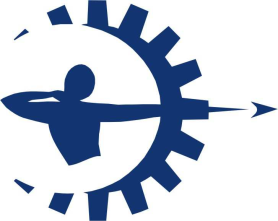 ordine degli ingegneri della provincia di palermo
IV Sezione
FALLIMENTI (OGGI LIQUIDAZIONI GIUDIZIARIE), PROCEDURE CONCORSUALI E REVOCATORIE FALLIMENTARI
SEZIONE SPECIALIZZATA IN MATERIA DI IMPRESE:
contratti pubblici di appalto di lavori e parcelle dei professionisti nell’ambito di appalti pubblici
V Sezione
ESECUZIONI CIVILI IMMOBILIARI

ESECUZIONI CIVILI MOBILIARI : esecuzione forzata di sentenze
VI Sezione
Stime di beni mobili o immobili o danni relativi a beni di proprietà 
Di persone soggette a tutela (minori ed incapaci)
Volontaria
Inoltre, i procedimenti cautelari (ricorsi di urgenza ai sensi dell’articolo 696 del c.p.c.) sono trattati dal Presidente del Tribunale, che può disporre l’accertamento tecnico preventivo. La sezione è denominata ATP, acronimo di accertamento tecnico preventivo.
Organizzazione del Tribunale